The RF ChatterBoxA Low-Cost Frequency Analyzer
GROUP 6
Lance O’Sullivan | EE
Alexander Long | EE
Jakub Nishioka | EE
Julian Duque | CpE
Overview
Design, test, and construct an automated system which allows for the collection and visualization of frequency strength data.
Motivations
Current equipment is very expensive​

Researchers will be able to view and estimate signal strengths across broad areas

Ability to work with hardware integration, communications, power, and server development
Specifications
Project Top-Level View
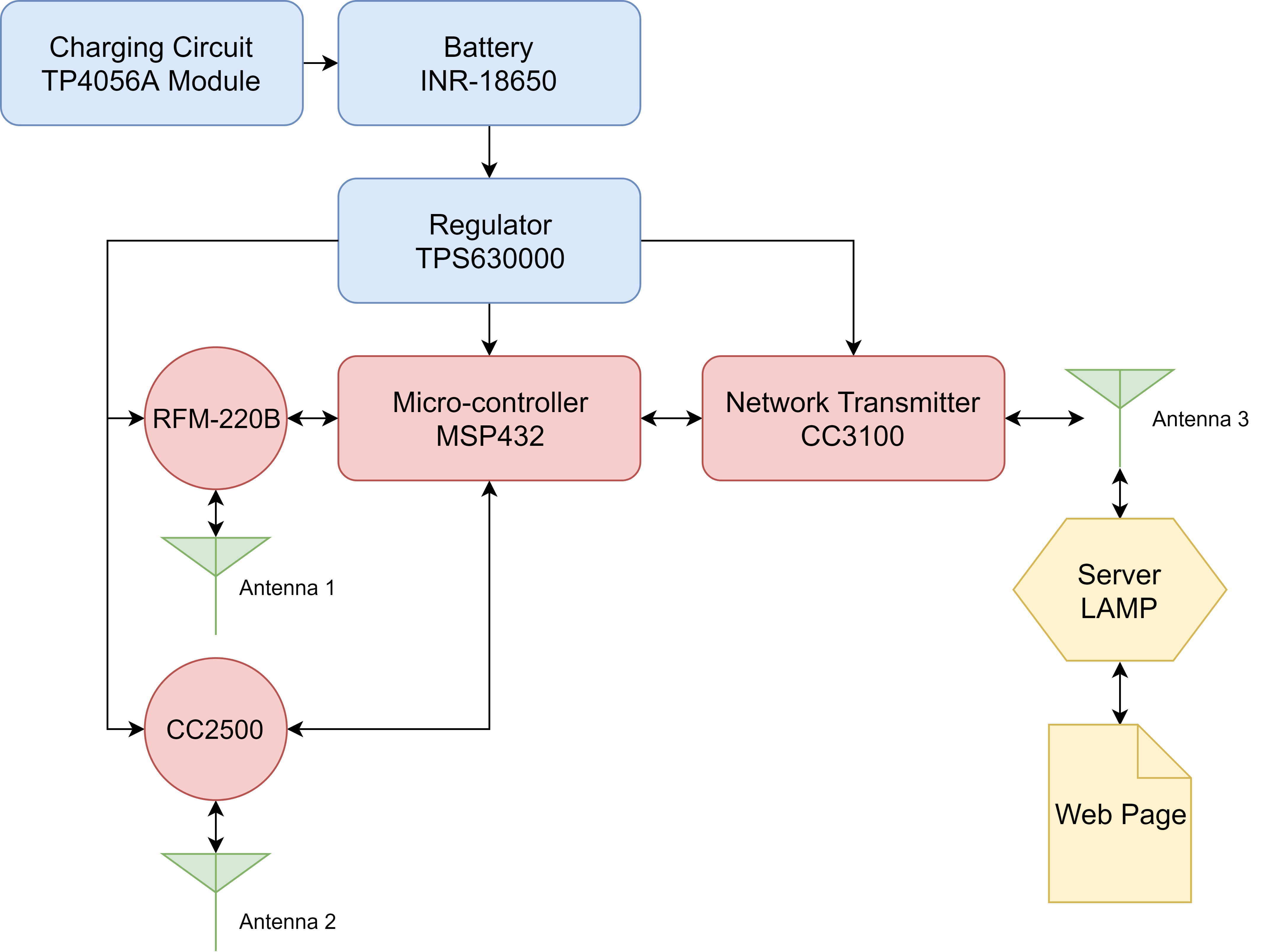 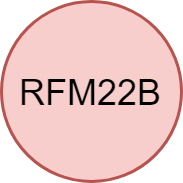 Microcontroller Comparison (32-bit)
Microcontroller Comparison (32-bit)
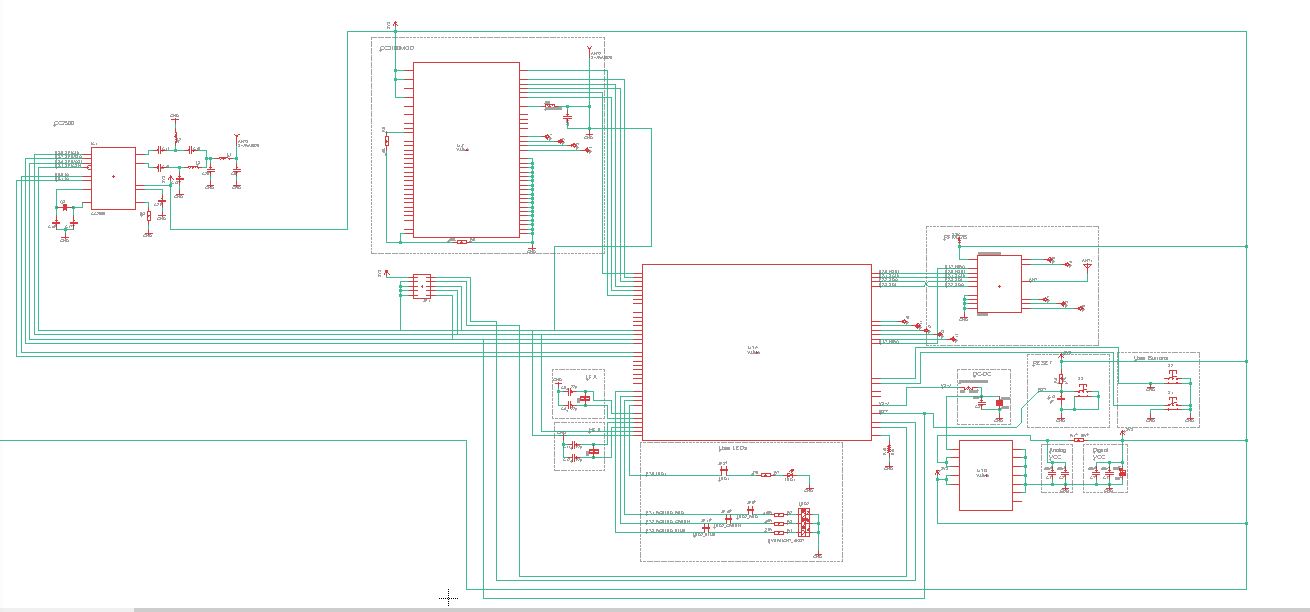 2.4 GHz RSSI Sensor: TI CC2500
High sensitivity  (-104dB)

Digital RSSI Output

0.5 dB Resolution

Uses SPI as communication protocol

Existing libraries that work with MSP432

3.3V Operating Voltage
TI CC2500 Sensor Schematic
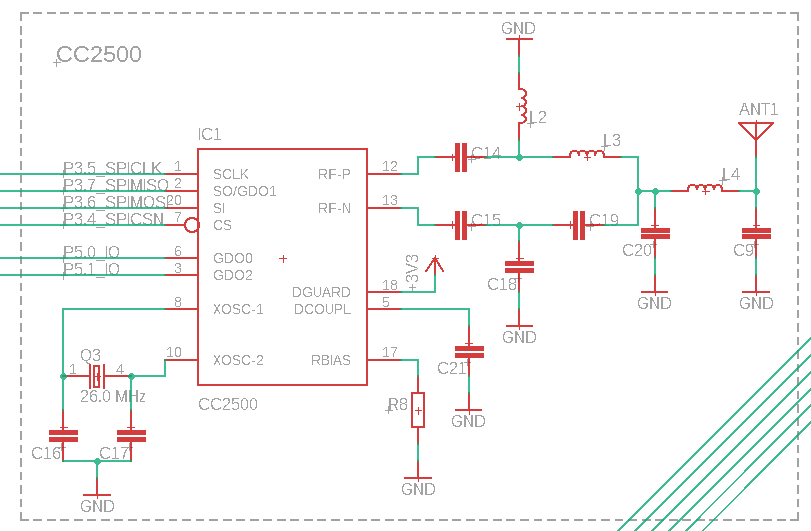 240 MHz – 960 MHz RSSI Sensor: RFM22B
High sensitivity (-121 dBm)

Frequency control registers allow operation from 240-960 MHz

RSSI readout from 8-bit register 

Uses SPI as communication protocol
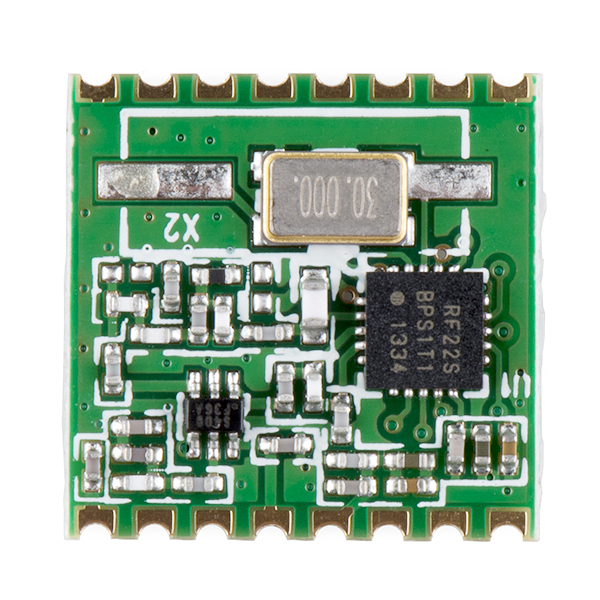 RFM22B Sensor Schematic
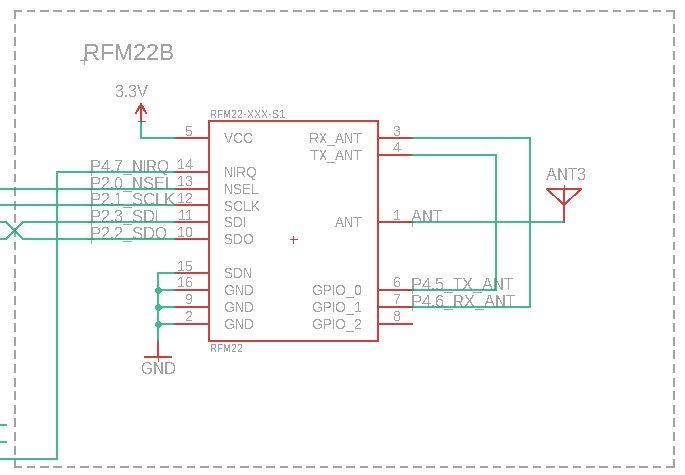 Network Processor: TI CC3100MOD
802.11 b/g/n
Uses the HTTP Protocol to connect with server

Maximum 4000 Byte transmit buffer

Integrated components:
Power management subsystem
Internal oscillator

Low power modes

Uses SPI as communication protocol
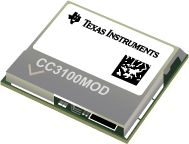 TI CC3100MOD Processor Schematic
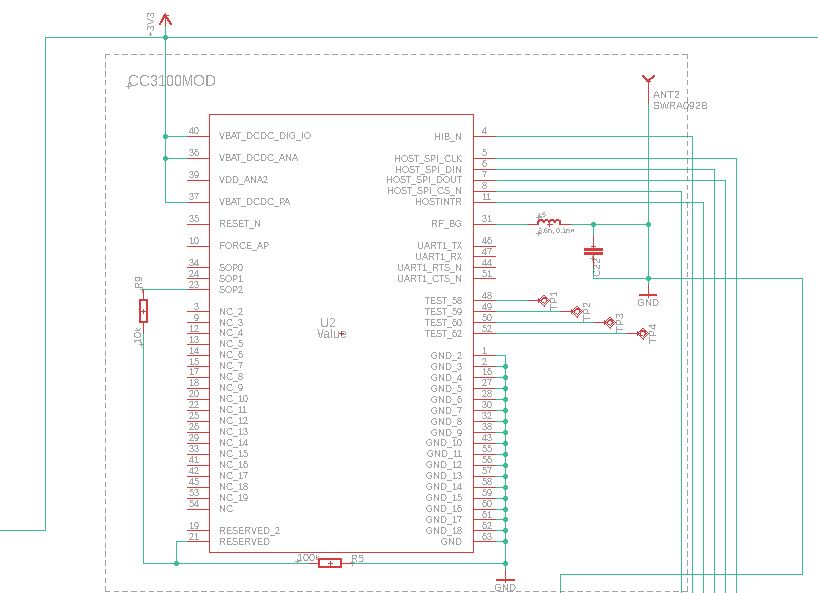 Impedance Matching
Prevents reflection of signals when switching mediums

Improves efficiency between the antenna and the receiver and prevents damage of components

Typically simple LC circuits
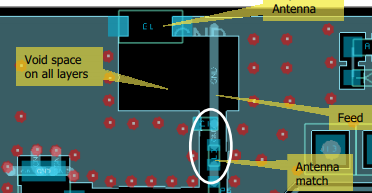 Battery: INR-18650
Lithium Ion Technology

3000mAh capacity

3.6 cell voltage

Size of an AA battery

600mA Discharge Current
Charge Control: TP4056A Module
Combination of: 

TP4056 - Charges battery using Constant Current, Constant voltage method

DW01A - Monitors discharge current

FS8205A – Dual Channel MOSFET used for switching circuit state

Overcharge and Discharge Protection

Optimal 1A Discharge Current
Voltage Regulation: TPS63000 Module
Input Range of 1.2V to 5V

Can act as a Buck or Boost regulator

Constant output voltage of 3.3V

Max Current of 1.2A 

Peak 96% efficiency
POWER SCHEMATIC
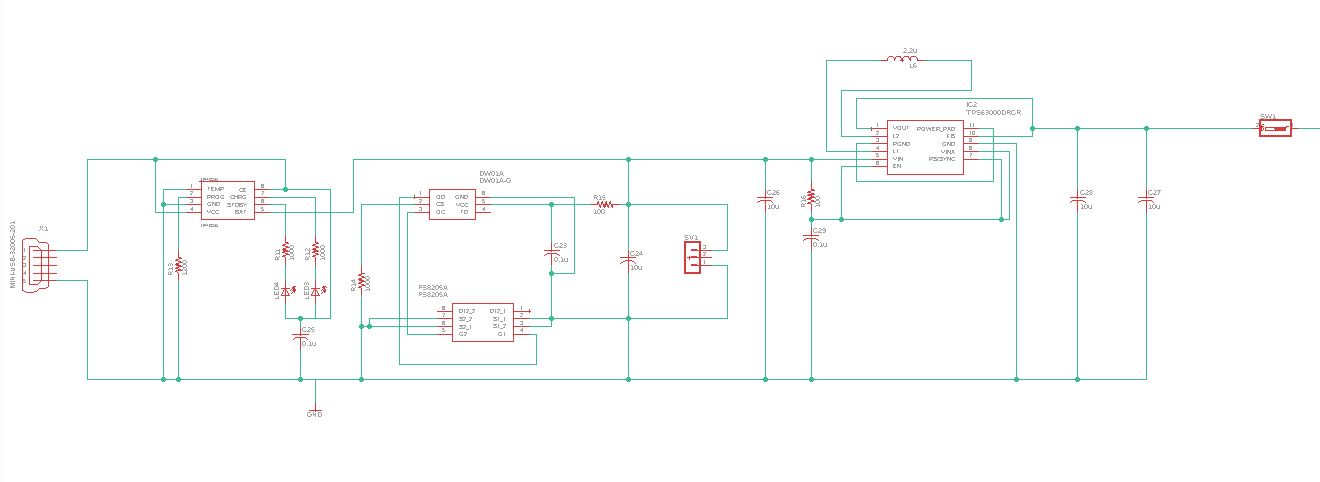 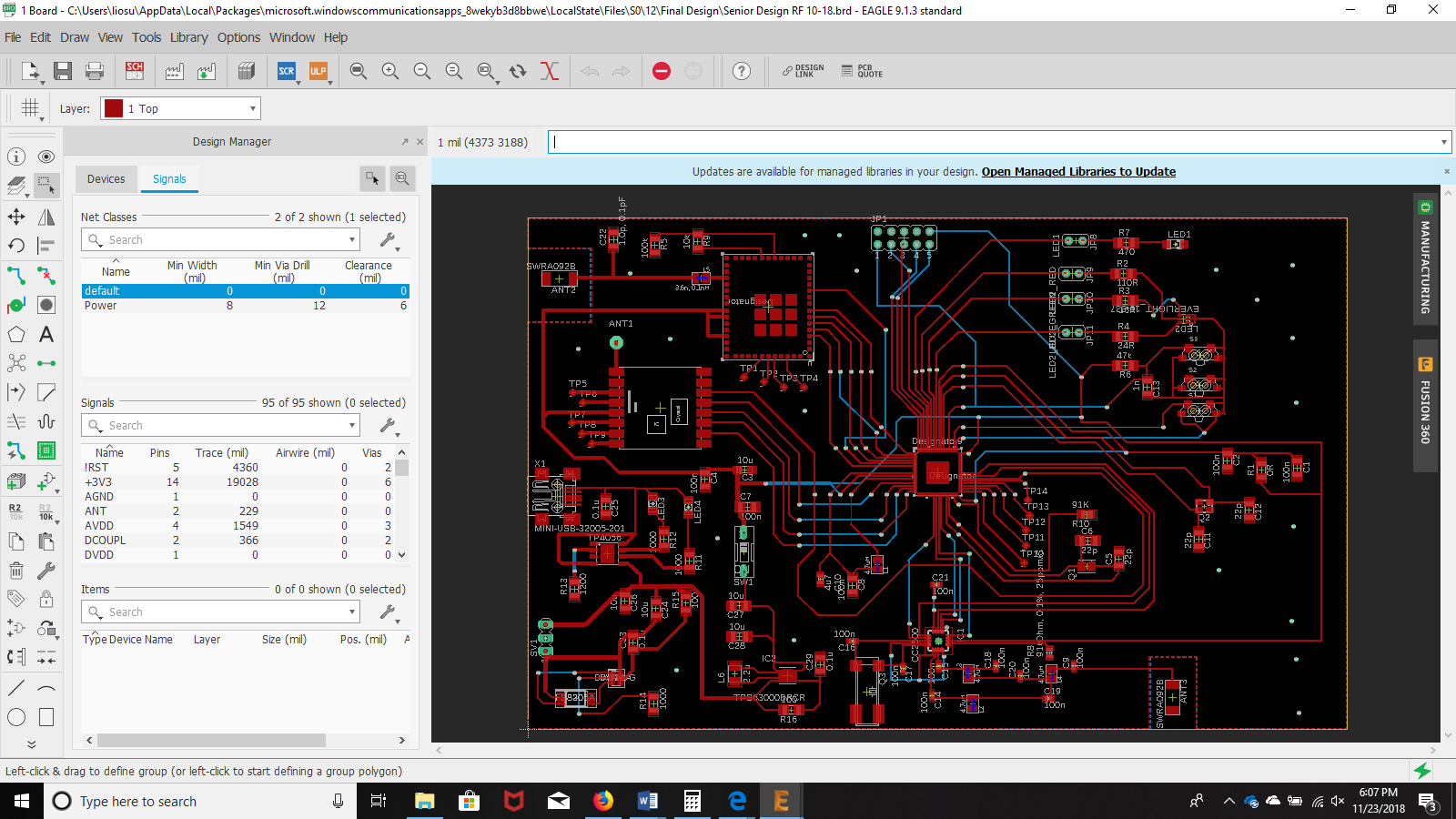 Antenna
Half wavelength
RFM – 6.6 inches
Vertically polarized
Omni-directional
Wire Antenna
- Copper:
Low cost
High conductivity
Easy to solder
Resistant to stretching, damage, being moved out of place
20 dBm = 0.1 Watt
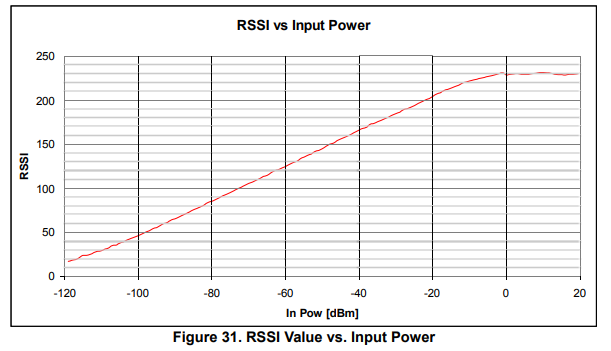 Rainsun Microwave Tech AN2051-245
For CC3100 and CC2500
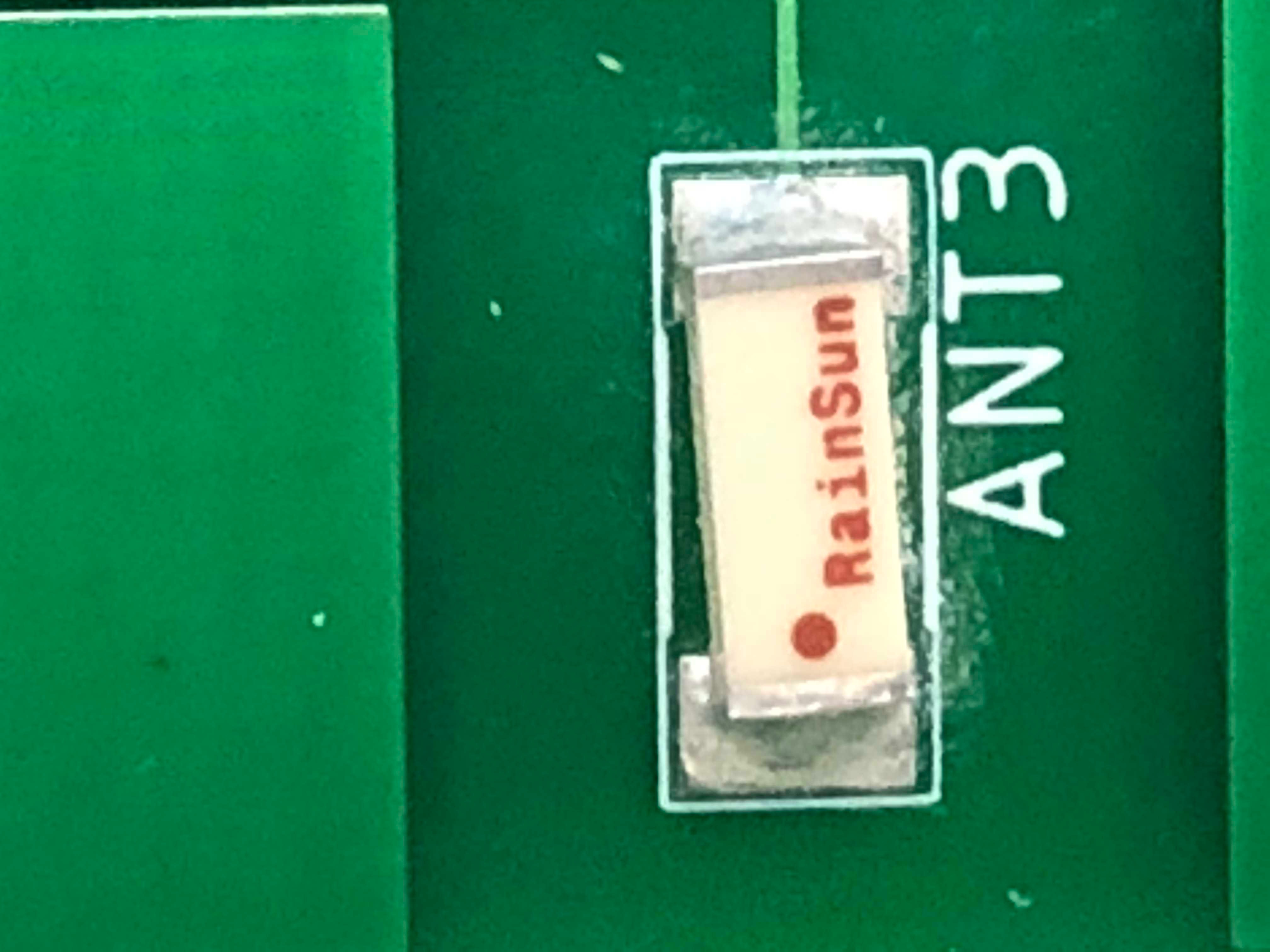 Enclosure Design
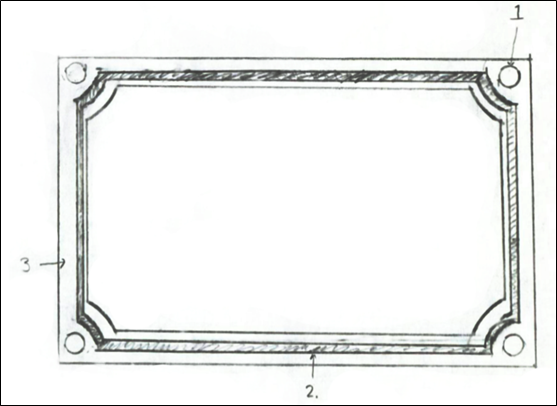 Prototype design provides protection for the PCB and Battery

Slots were added to allow access to the switch and USB Port

3D printed with ABS Plastic - makes it lightweight, durable for outdoor use 

Size: 6.5"(L) x 4"(W) x 1.5"(H)
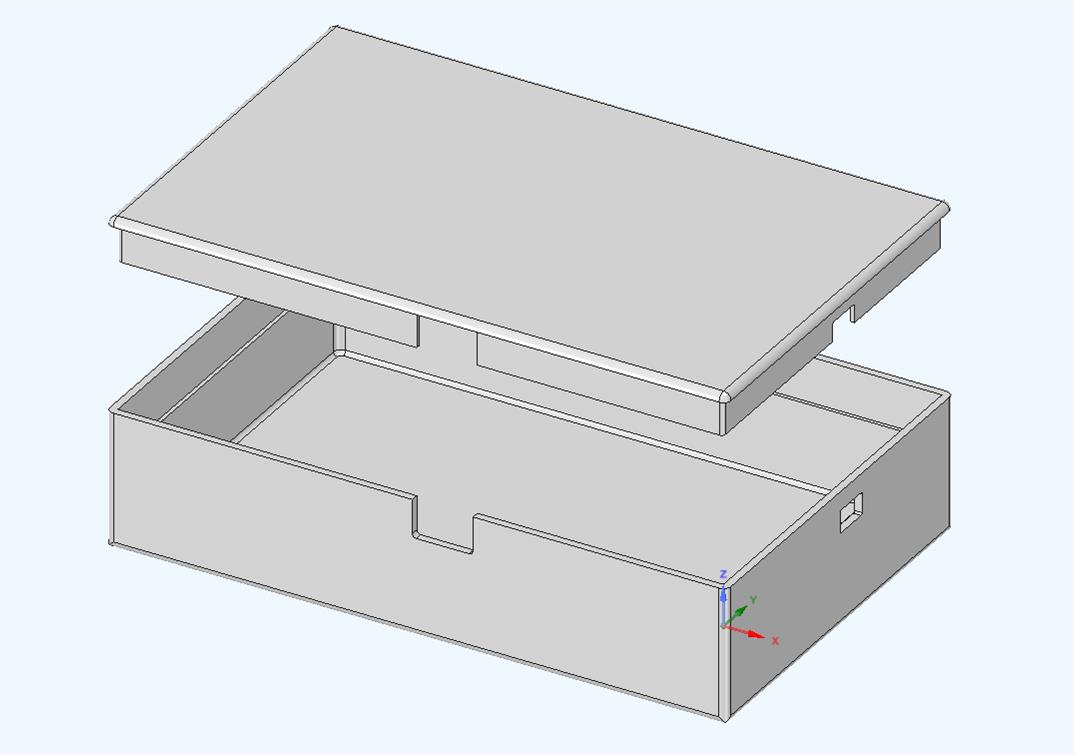 Software User Case
Improvements to be made:

Ability to retrieve data in datasheet format (csv)

Include ability to read status messages from each individual board
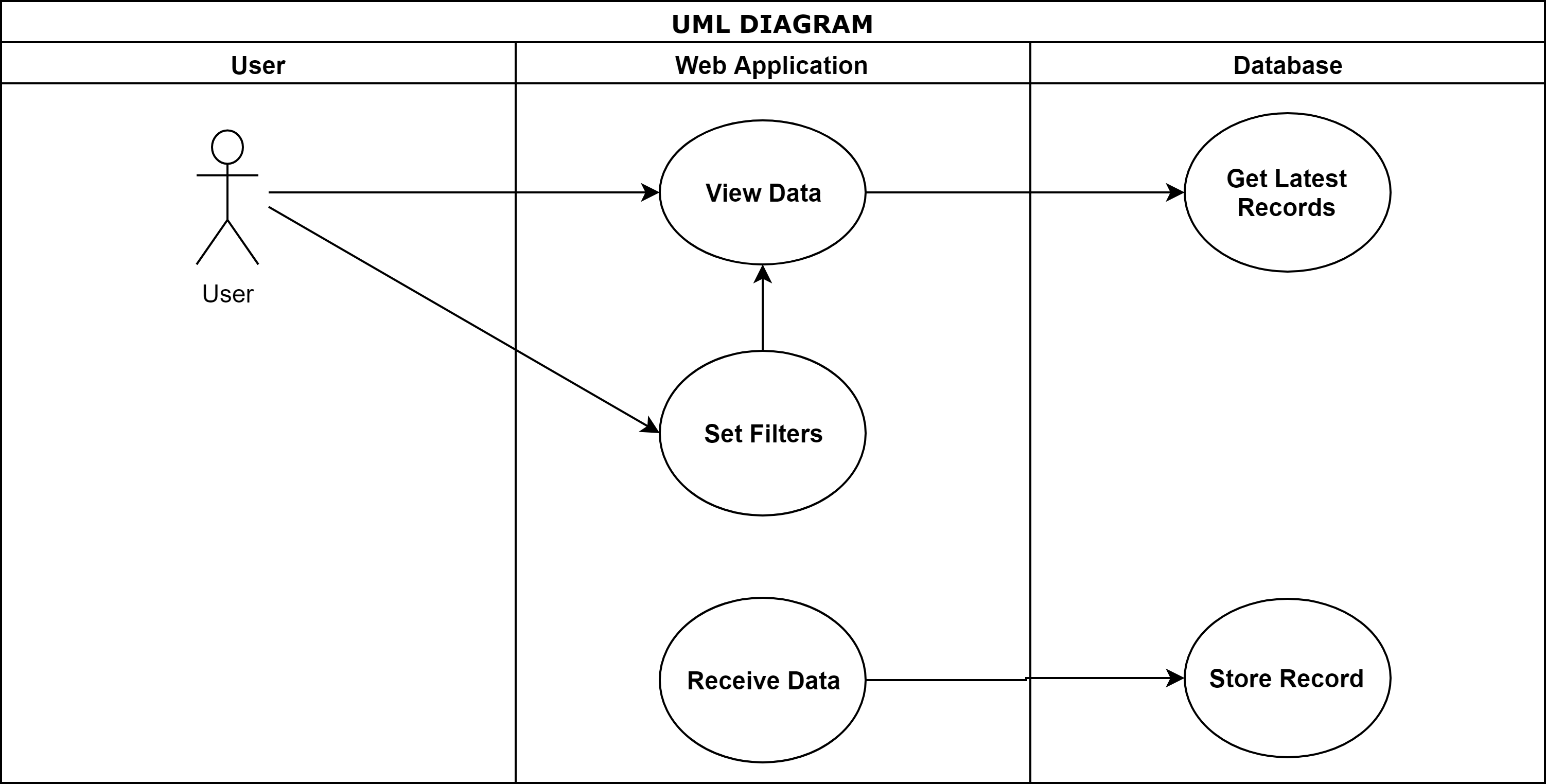 LAMP Stack
Advantages
Free for development purposes
Fast setup time 
Experience from previous projects
Disadvantages
Not learning something new
Not free if storing large amounts of data
Database
Database is stored in Amazon Web Services Relational Database Systems 

Having a single table for devices allows us to store the location for each device

Using 6 devices we can store data continuously for a month without exceeding storage limits
Limit for free tier is ~20 GB

Amazon RDS automatically creates a backup of data every 24 hours
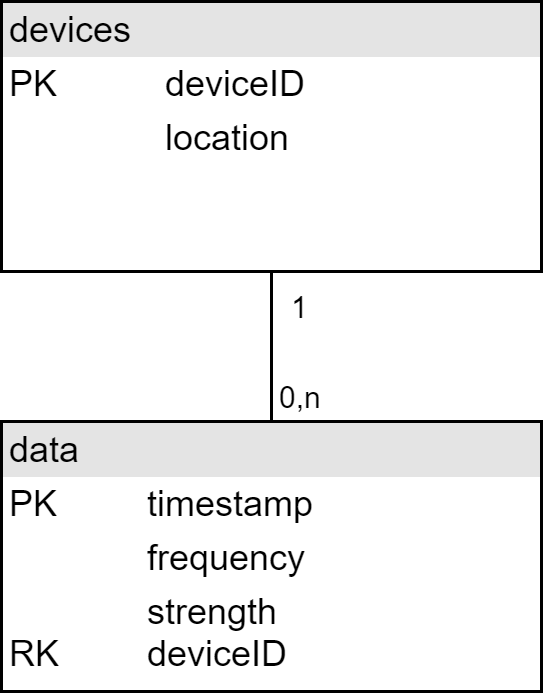 Webpage
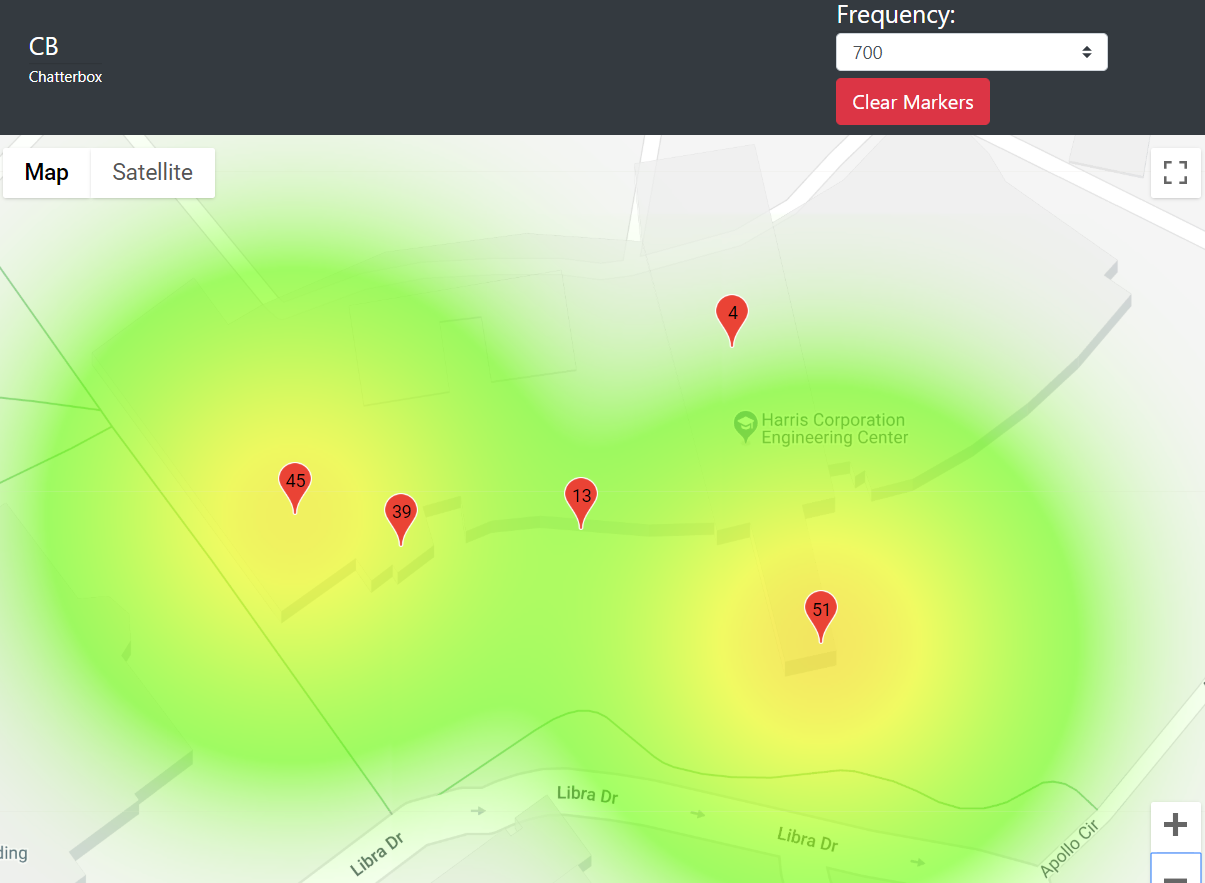 MCU Logic
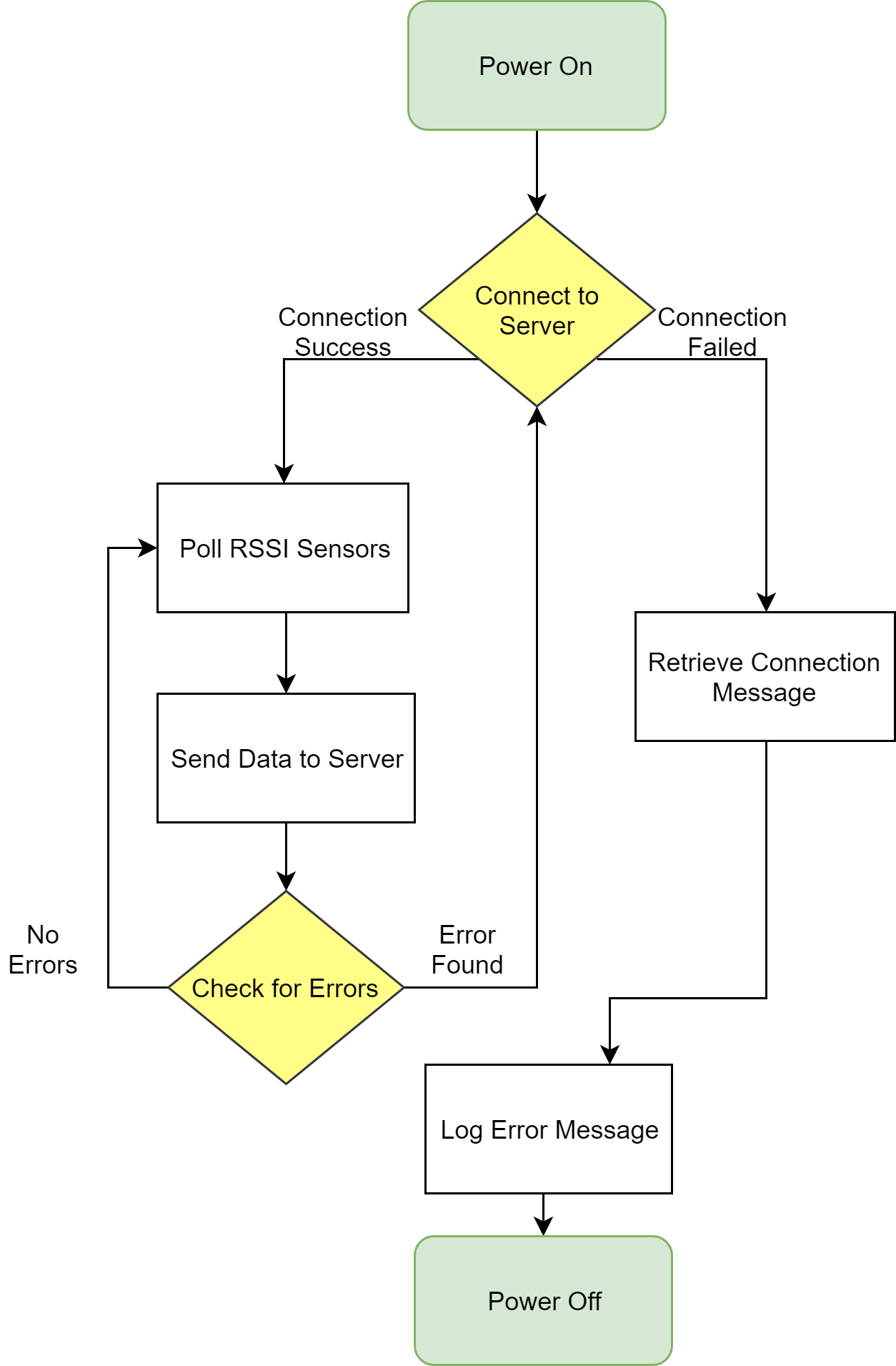 Device holds log of all errors for further testing

If it is not able to connect to the Wi-Fi SSID it will simply turn off 

Sends 15 measured records to server in one package to optimize Battery Life
Buffer limit is 4000 Bytes

Measures 10 times and takes average for better data accuracy
Technologies
Workload
Cost Evaluation
RF ChatterBox Progress
Major Obstacles and Solutions
Questions?
DEMO
http://chatt3rb0x.herokuapp.com/​
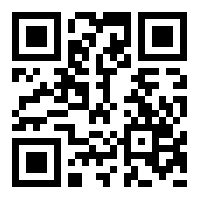 Meeting Specifications
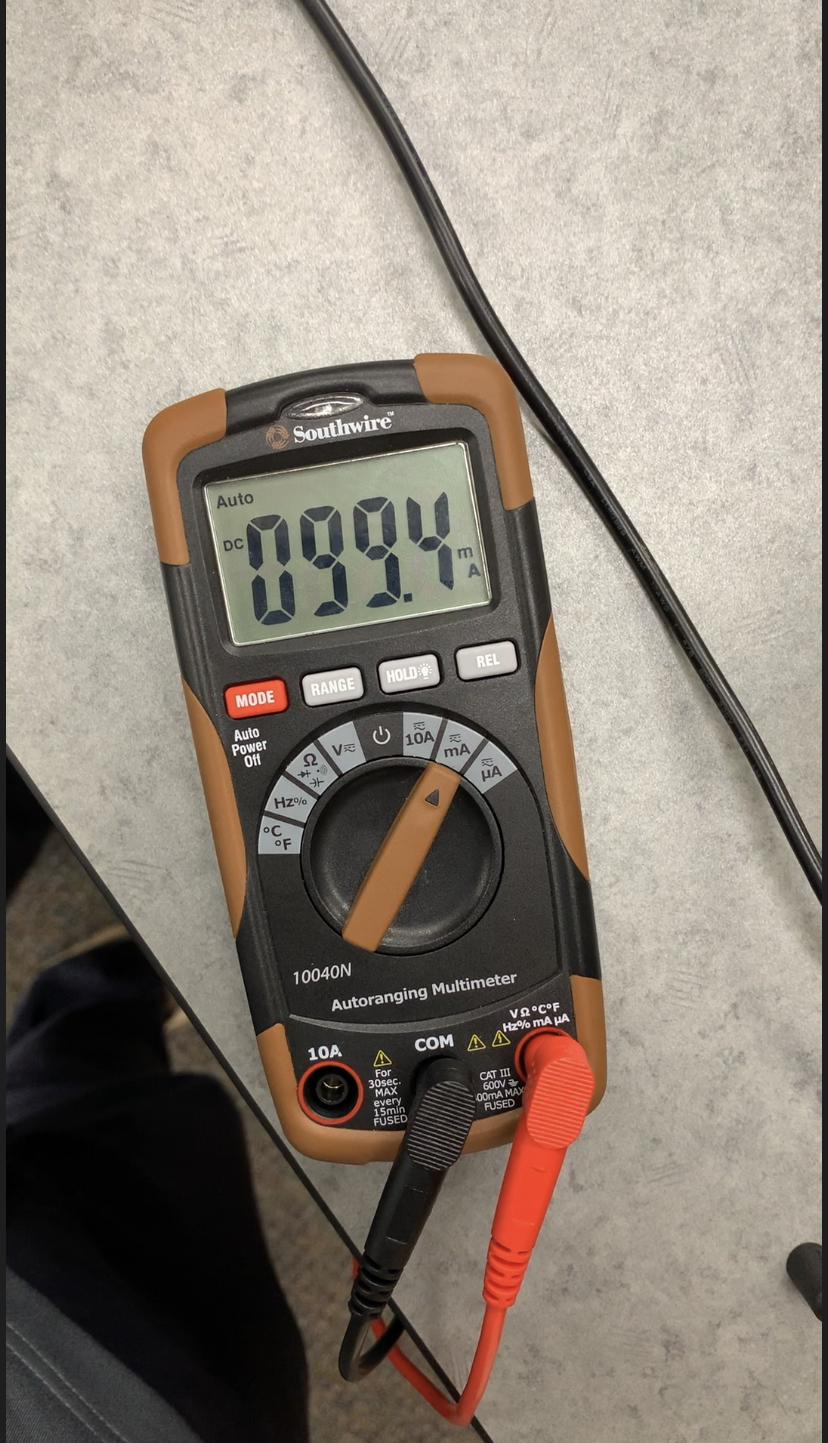 Battery Capacity: 3000 mAh
Peak Measured Current: 100 mA

Battery Life = Battery Capacity / Measured ~  30 hours
Actual Size: 6.5"(L) x 4"(W) x 1.5"(H)